Урок математики в 1 классеИзмерение длины
Выполнила учитель начальных классов 
МАОУ СОШ №44 
имени С.Ф.Бароненко
Ауман Елена Николаевна
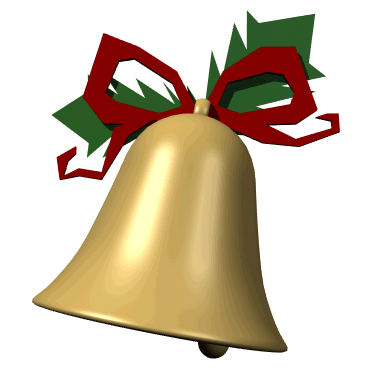 - В классе мальчиков больше, чем девочек.
М.
Д.

М.
Д.

М.
Д.
Физкультминутка
Физкультминутка
Физкультминутка
Физкультминутка
А
АВ  = 8
АВ = 4
В
АВ = 2
Проверь себя!
Молодцы!
Интернет – ресурсы:
http://masterrad.ru/wp-content/uploads/2014/04/smajlik1.png
http://raduga62.ru/upload/medialibrary/9b5/9b5e21
http://kartiny.ucoz.ru/_ph/515/2/488744215.gif
http://www.youtube.com/watch?v=SAWr-KZhD0E